Retail by the Numbers


		All Retail Revenue	Cost of Goods	Retail Expense	All Retail Net 
2019		6,835,747.66	4,339,777.20	1,969,334.02	526, 636.44
2020		5,734,134.97	3,635,286.64	1,913,597.16	185,251.17
2021		6,027,378.67	3,869,475.88	2,104,450.65	53,452.14
Retail Efforts To Date
Reviewed policies and procedures to include inventory practices
Establish internal communications procedures/meetings/updates
Accessory package review
Compensation Review
Reorganization of The Marine Shop
Established Support Center
Reorganization of TMS personnel

Budget Review and Development
Major component Uniform Pricing Review
Includes MCCS comparison
COG
Captured tailoring and overhead
Update Uniform brochures
General Officer marketing
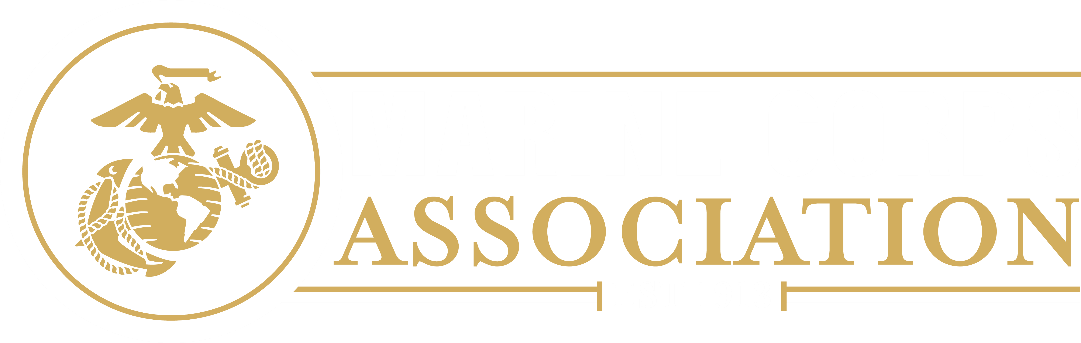 2
[Speaker Notes: This mission statement is valid and enduring.  It reflects a recent minor edit to spotlight “leader development.”   

There are several associations and foundation that support the Marine Corps today…MCUF, MCAA, MCSF, MCLEF, MCHF, SFF; scores of unit specific groups like 2d Mar Div Battalions, Squadrons, local groups like Semper Fi Society of Boston

No one has succeeded in tying those all together but our mission and focus could/should have a connection to nearly all.  The connecting file is a work in progress and LtGen Faulkner has several efforts at being the adult in the room forging connections.   

An initiative to connect with the Marine Corps League is a good example of working with an organization with a complementary mission set.   And a potential revenue stream as we added the “intellectual component” of Modern Day Marine in 2017 and await confirmation on the next step in the partnership ..]
Retail To Do
TMS renovations
Phased Approach
Estimate $50,000
Finish pricing review of smaller uniform items
No tailoring required
COG+Overhead
Compare to MCCS
Pricing review of non-uniform items
Compare to competitors
Greater opportunities for increased prices
Develop Business Plan
Determine Retail Director necessity
Finish revisions to uniform packages
Continue to improve and refine inventory management
Systems update to include integration with Nimble
Review internal support to other departments to identify costs
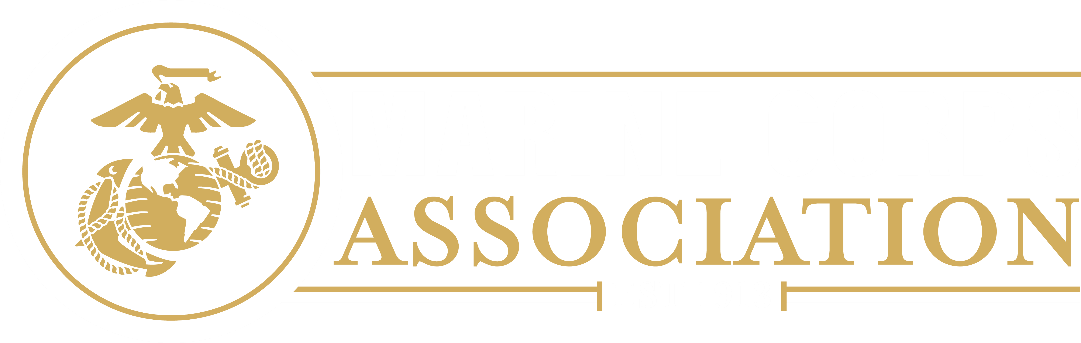 3
[Speaker Notes: This mission statement is valid and enduring.  It reflects a recent minor edit to spotlight “leader development.”   

There are several associations and foundation that support the Marine Corps today…MCUF, MCAA, MCSF, MCLEF, MCHF, SFF; scores of unit specific groups like 2d Mar Div Battalions, Squadrons, local groups like Semper Fi Society of Boston

No one has succeeded in tying those all together but our mission and focus could/should have a connection to nearly all.  The connecting file is a work in progress and LtGen Faulkner has several efforts at being the adult in the room forging connections.   

An initiative to connect with the Marine Corps League is a good example of working with an organization with a complementary mission set.   And a potential revenue stream as we added the “intellectual component” of Modern Day Marine in 2017 and await confirmation on the next step in the partnership ..]
Retail Discussion
No comprehensive price review conducted previously
Vendor/shipping challenges continue but have decreased
COVID impacts
Staffing
Annual inventory
No “Iron majors” or captains 
Feedback on compensation review
Expansion of online uniform sales
Capturing greater percentage of commissioning packages
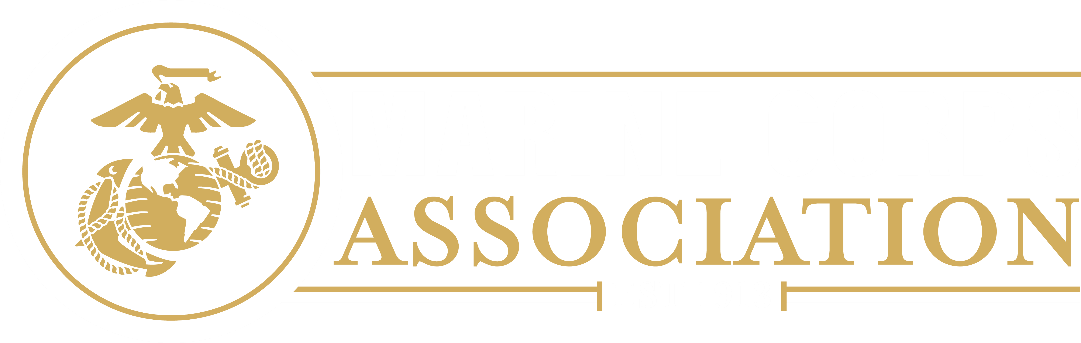 4
[Speaker Notes: This mission statement is valid and enduring.  It reflects a recent minor edit to spotlight “leader development.”   

There are several associations and foundation that support the Marine Corps today…MCUF, MCAA, MCSF, MCLEF, MCHF, SFF; scores of unit specific groups like 2d Mar Div Battalions, Squadrons, local groups like Semper Fi Society of Boston

No one has succeeded in tying those all together but our mission and focus could/should have a connection to nearly all.  The connecting file is a work in progress and LtGen Faulkner has several efforts at being the adult in the room forging connections.   

An initiative to connect with the Marine Corps League is a good example of working with an organization with a complementary mission set.   And a potential revenue stream as we added the “intellectual component” of Modern Day Marine in 2017 and await confirmation on the next step in the partnership ..]